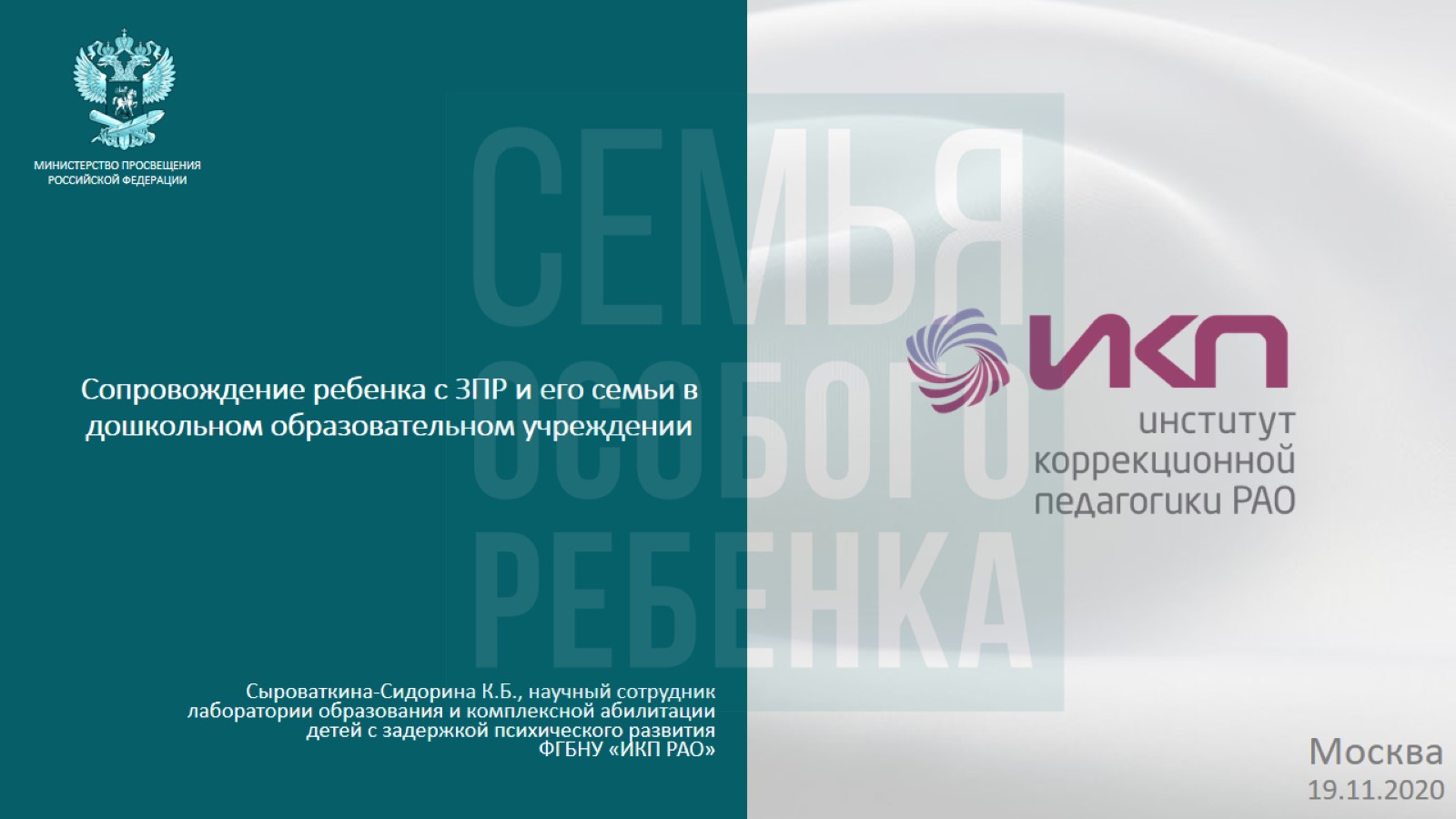 Сопровождение ребенка с ЗПР и его семьи в дошкольном образовательном учреждении
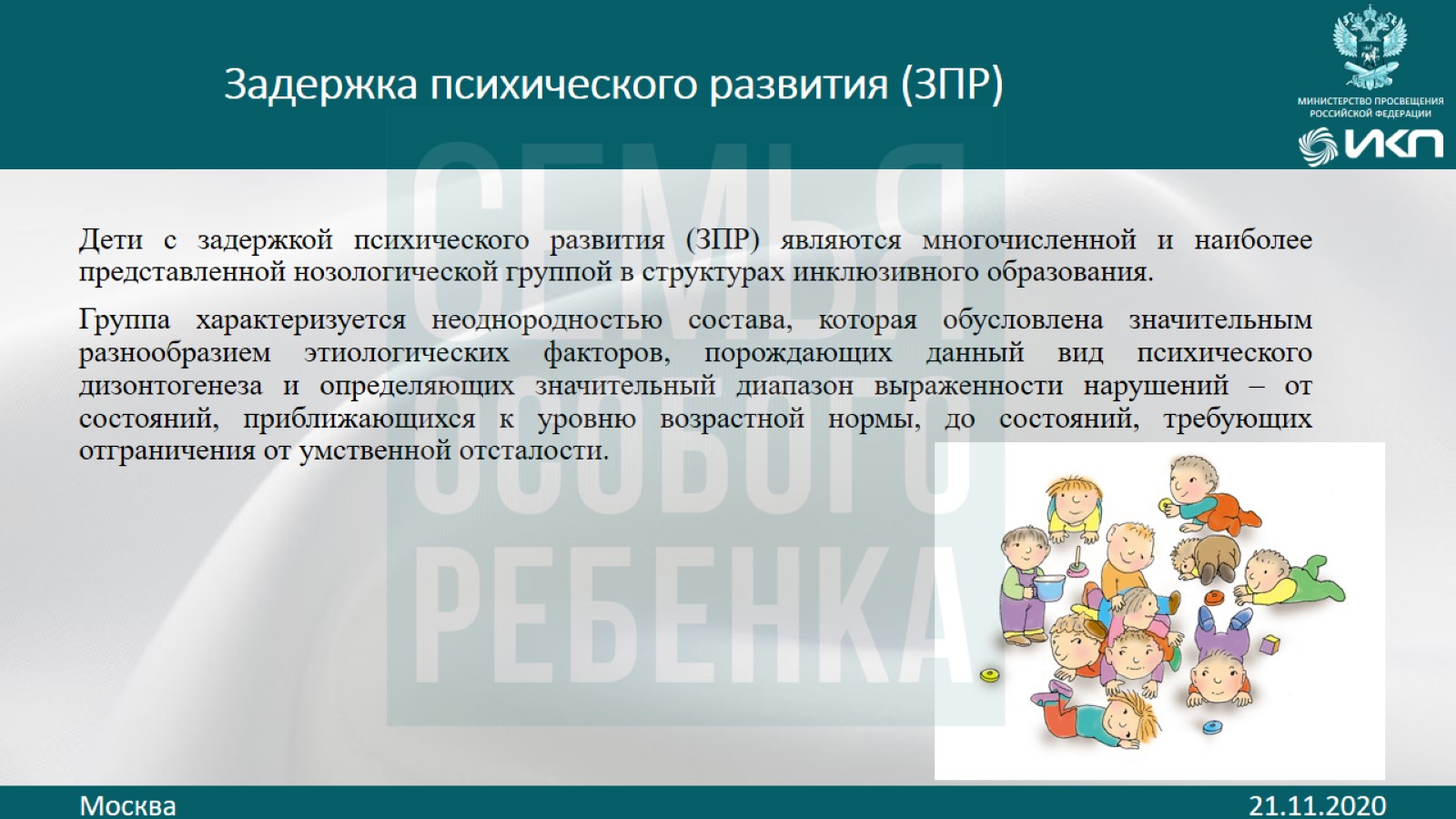 Задержка психического развития (ЗПР)
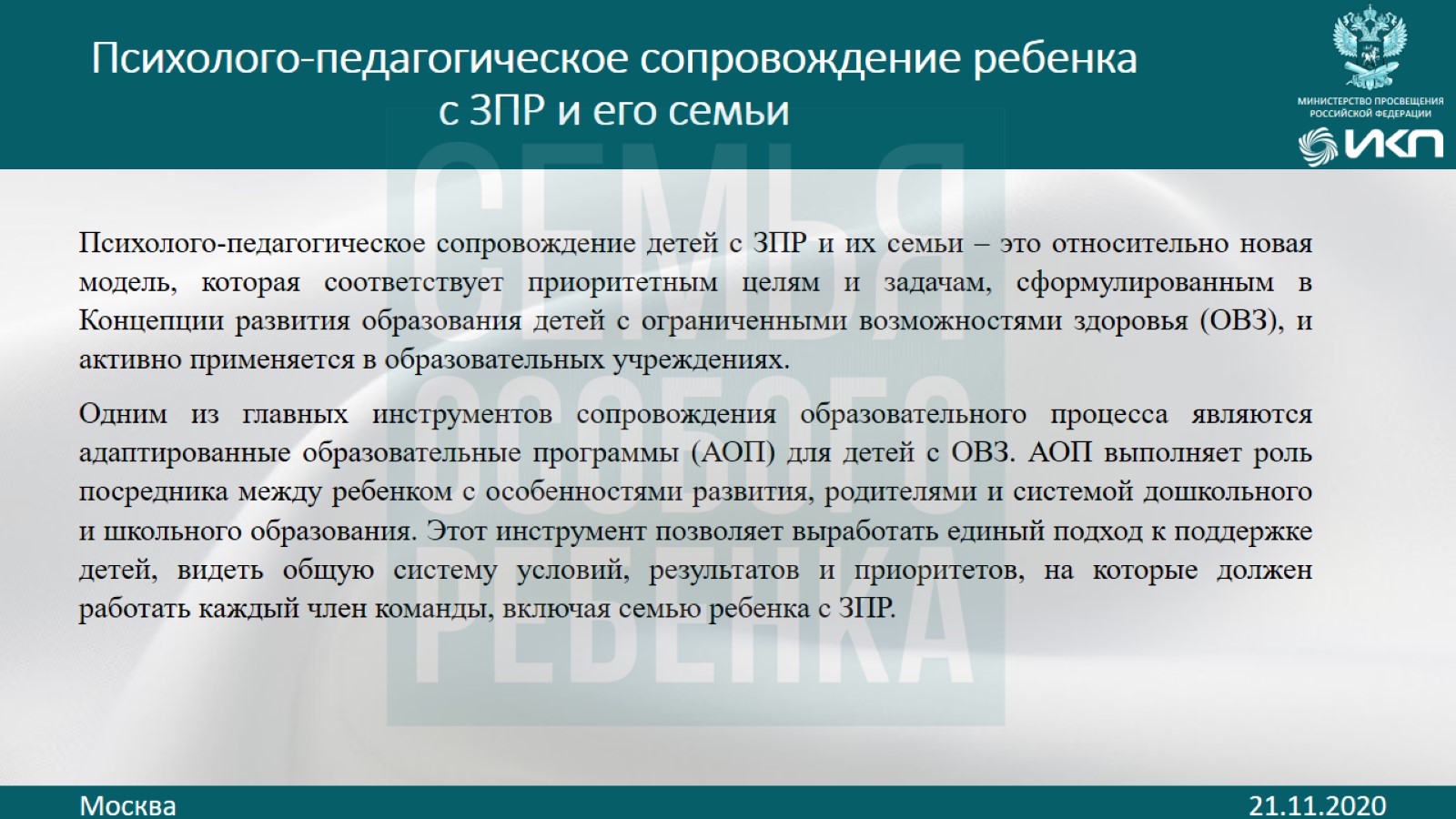 Психолого-педагогическое сопровождение ребенка с ЗПР и его семьи
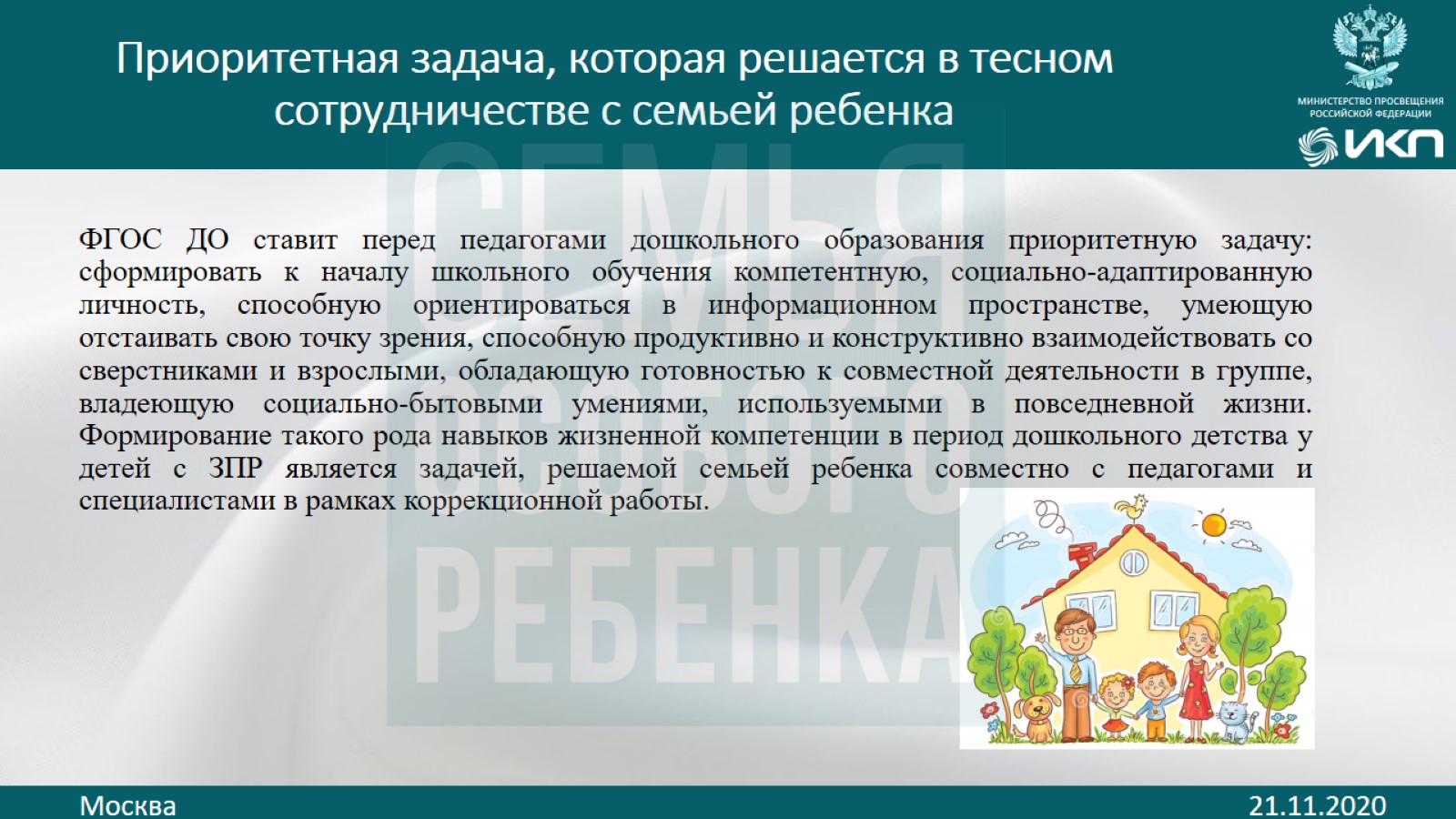 Приоритетная задача, которая решается в тесном сотрудничестве с семьей ребенка
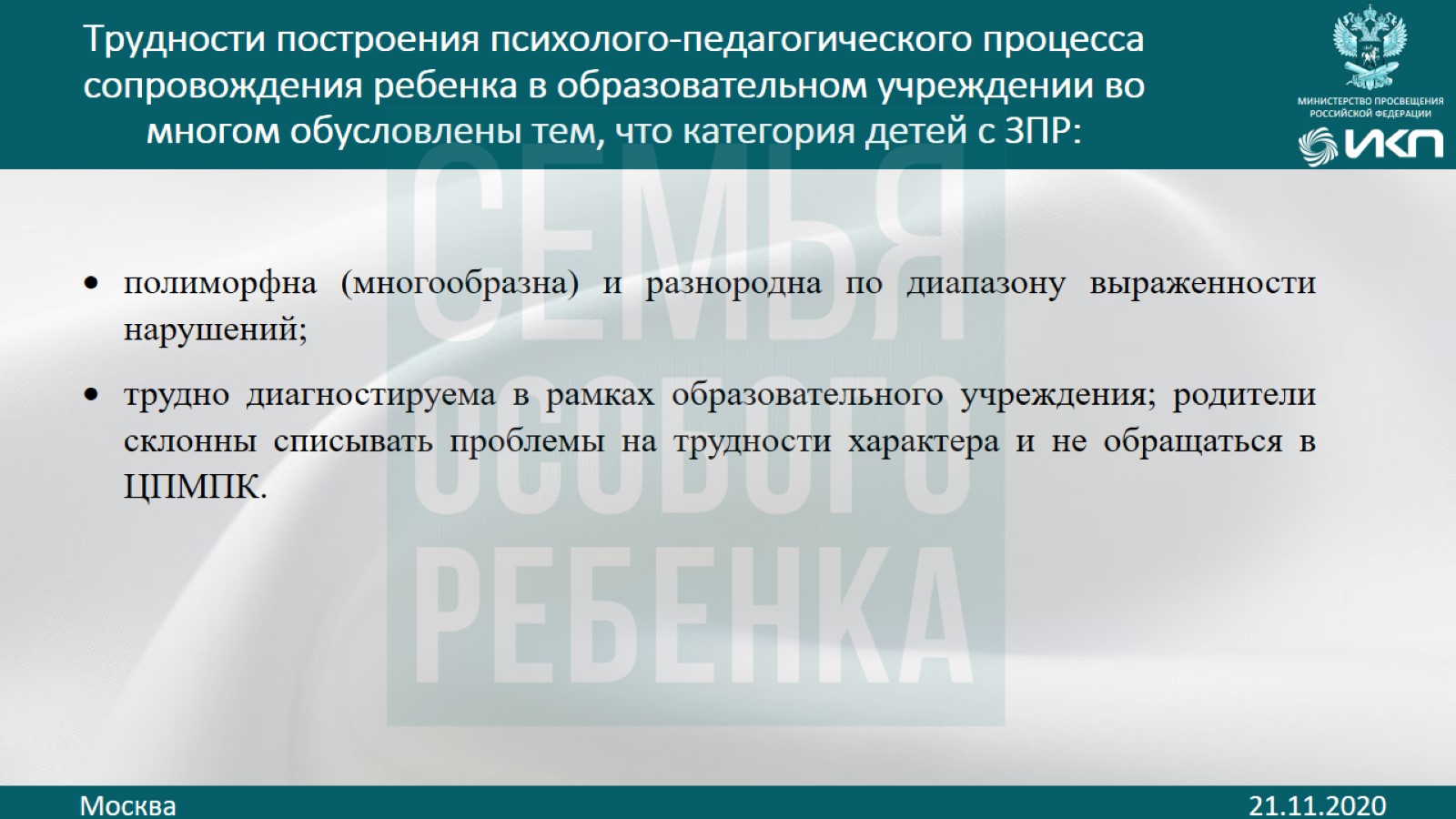 Трудности построения психолого-педагогического процесса сопровождения ребенка в образовательном учреждении во многом обусловлены тем, что категория детей с ЗПР:
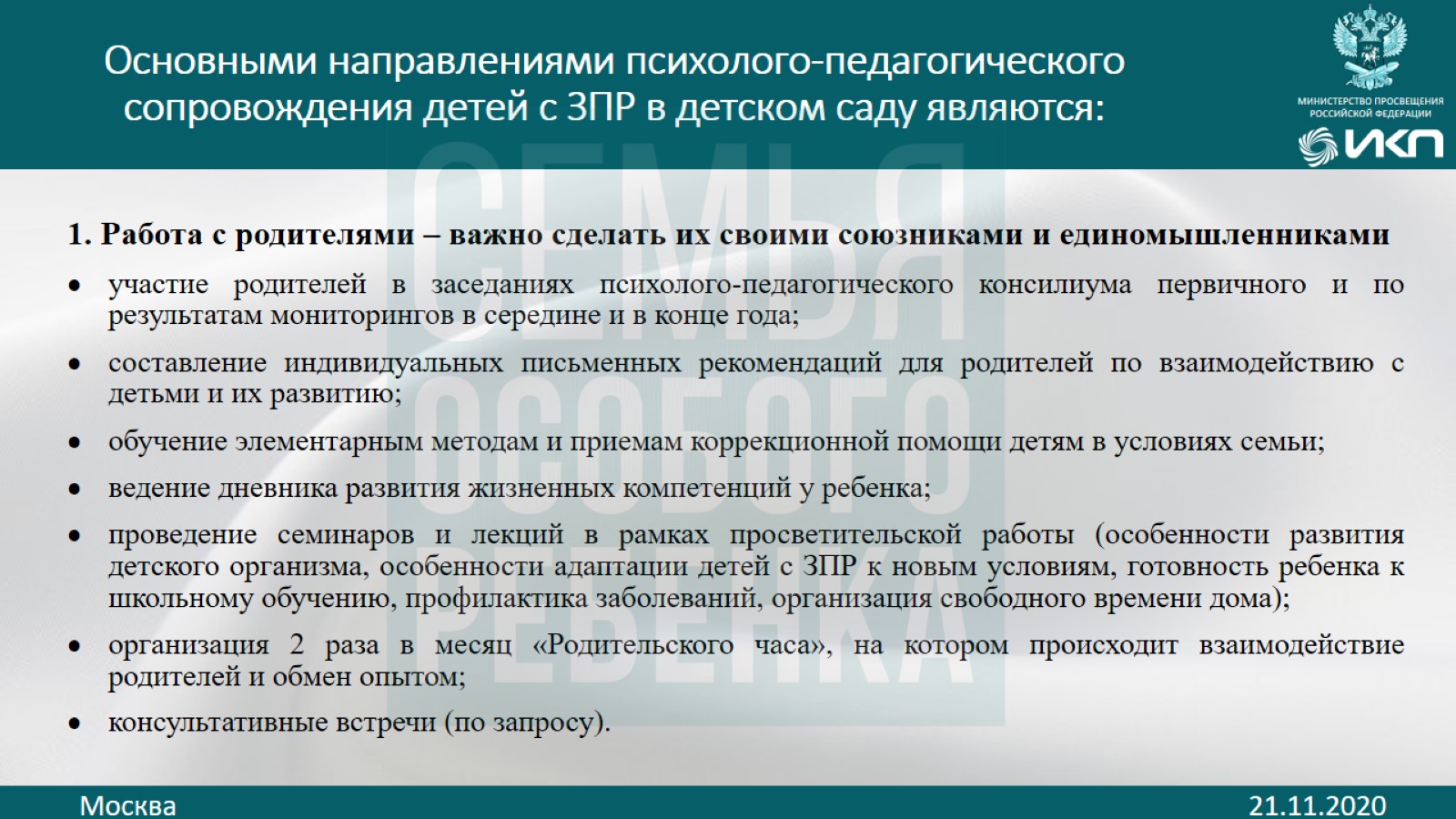 Основными направлениями психолого-педагогического сопровождения детей с ЗПР в детском саду являются:
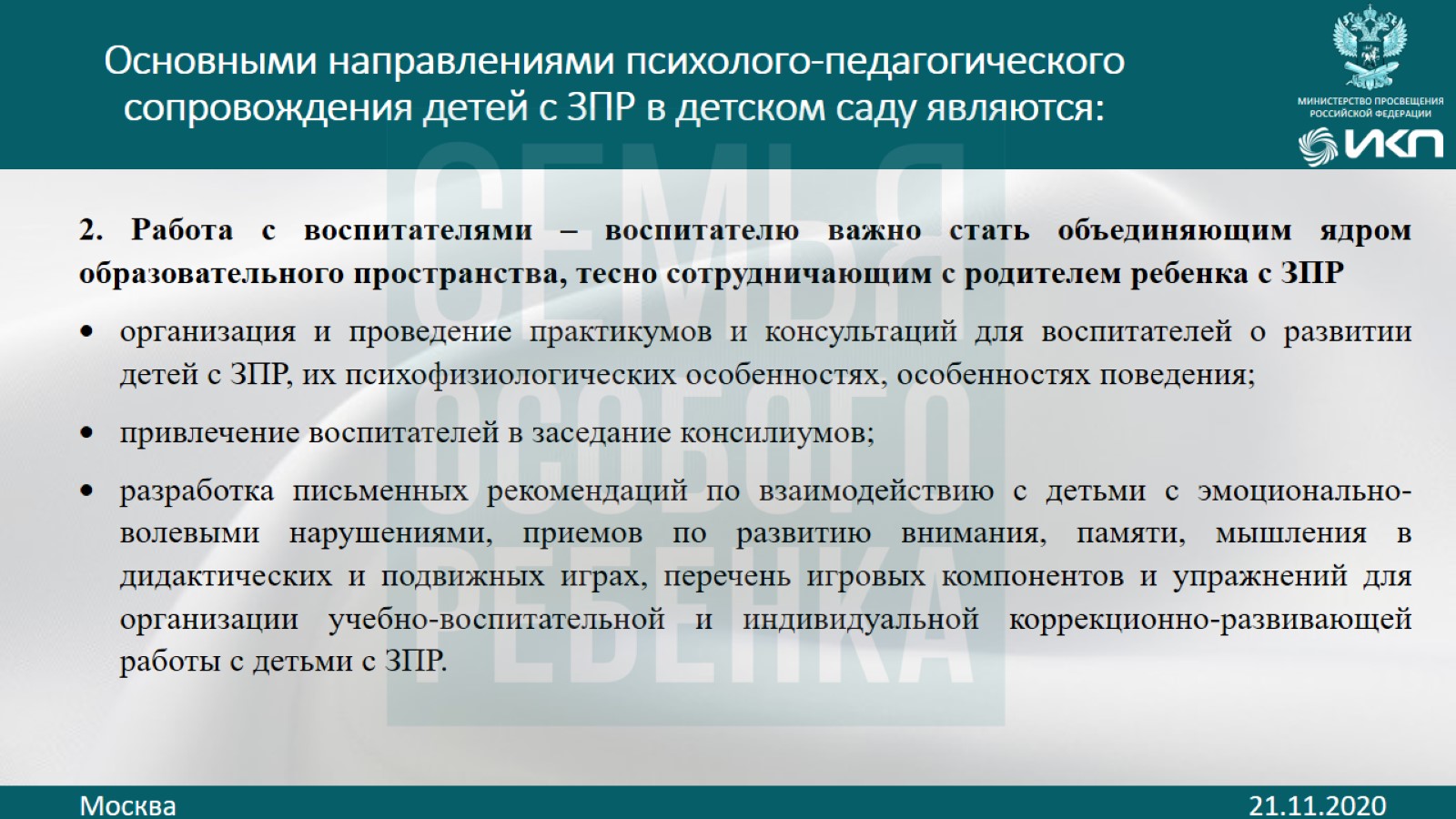 Основными направлениями психолого-педагогического сопровождения детей с ЗПР в детском саду являются:
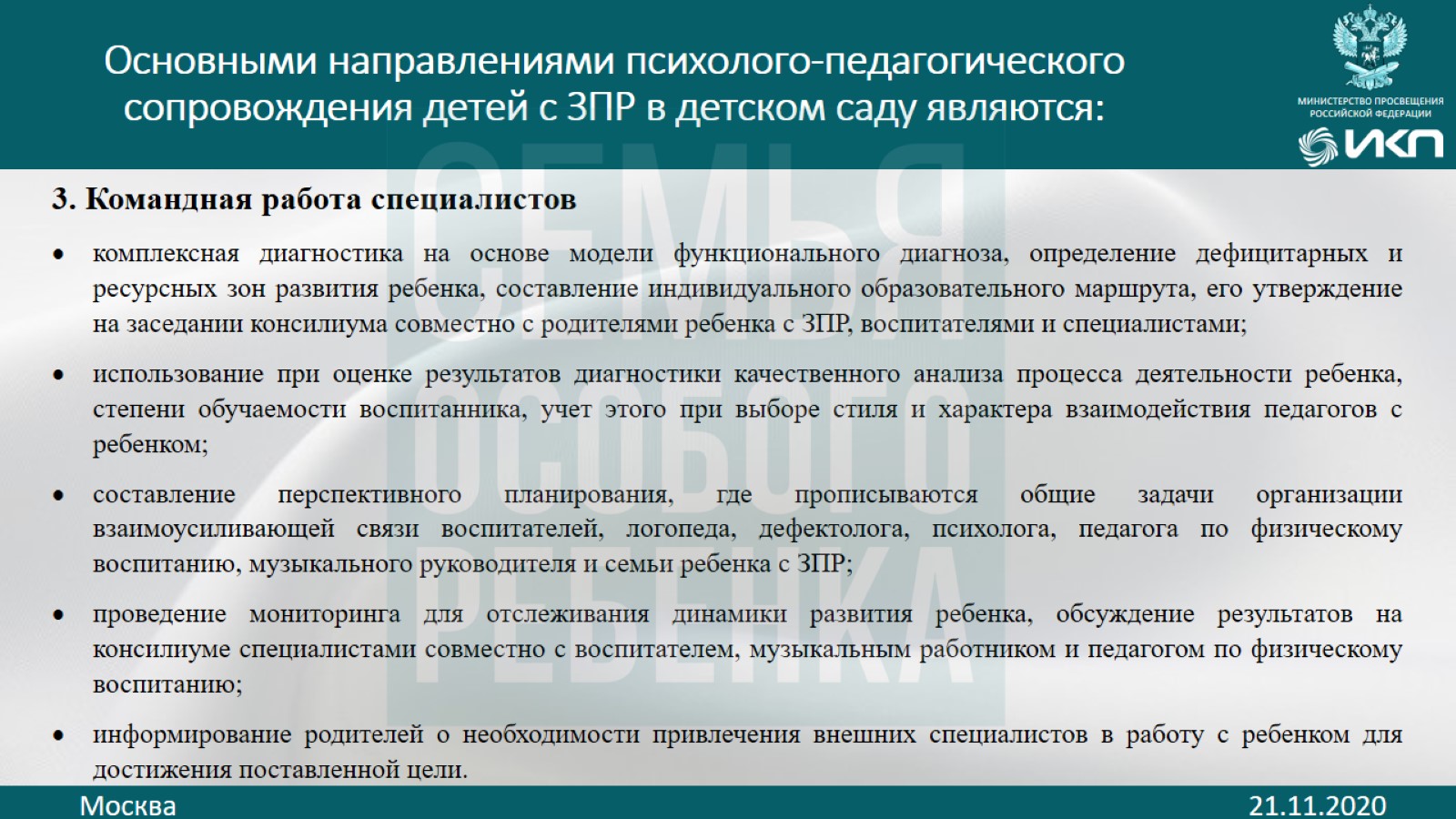 Основными направлениями психолого-педагогического сопровождения детей с ЗПР в детском саду являются:
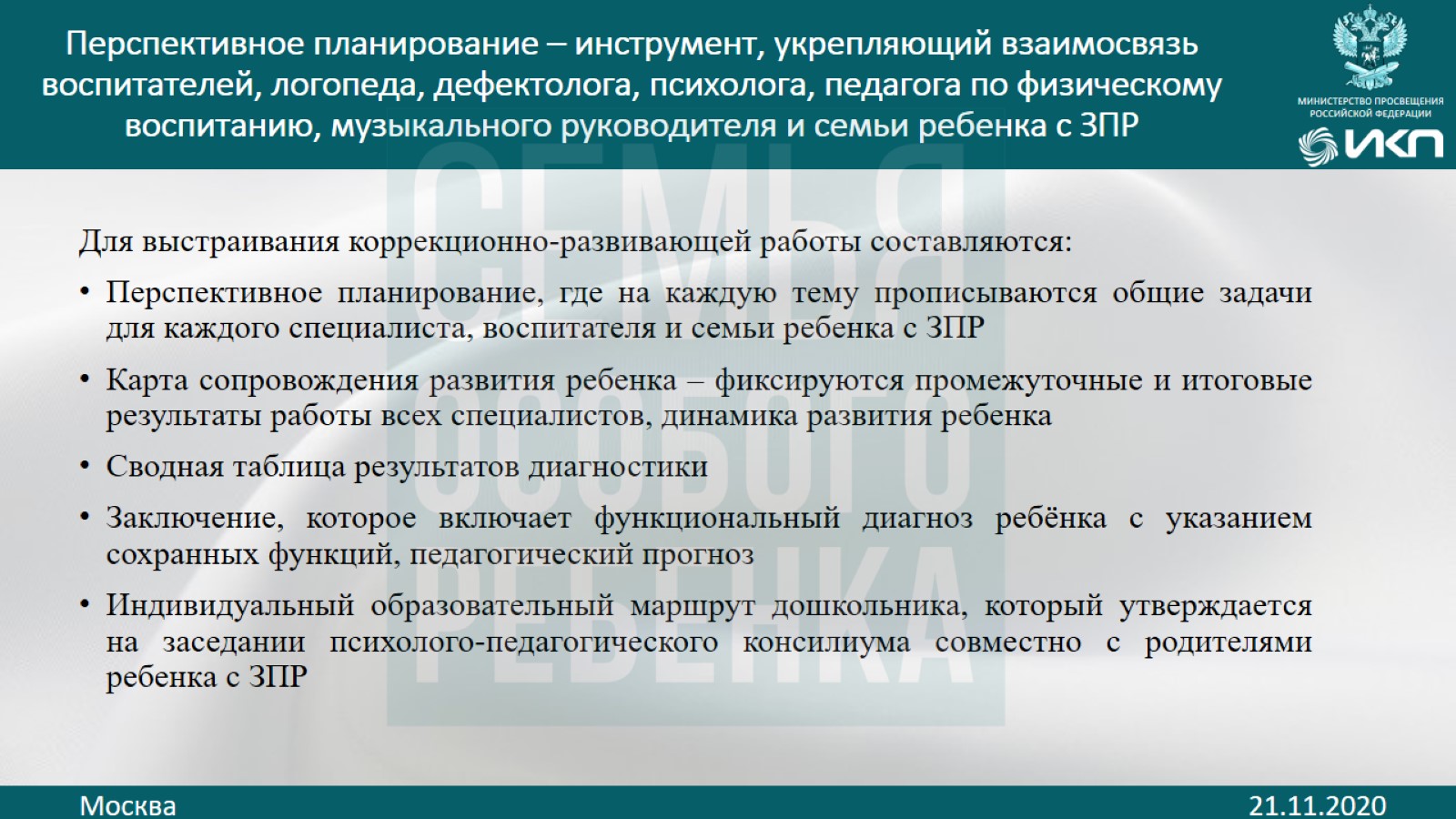 Перспективное планирование – инструмент, укрепляющий взаимосвязь воспитателей, логопеда, дефектолога, психолога, педагога по физическому воспитанию, музыкального руководителя и семьи ребенка с ЗПР
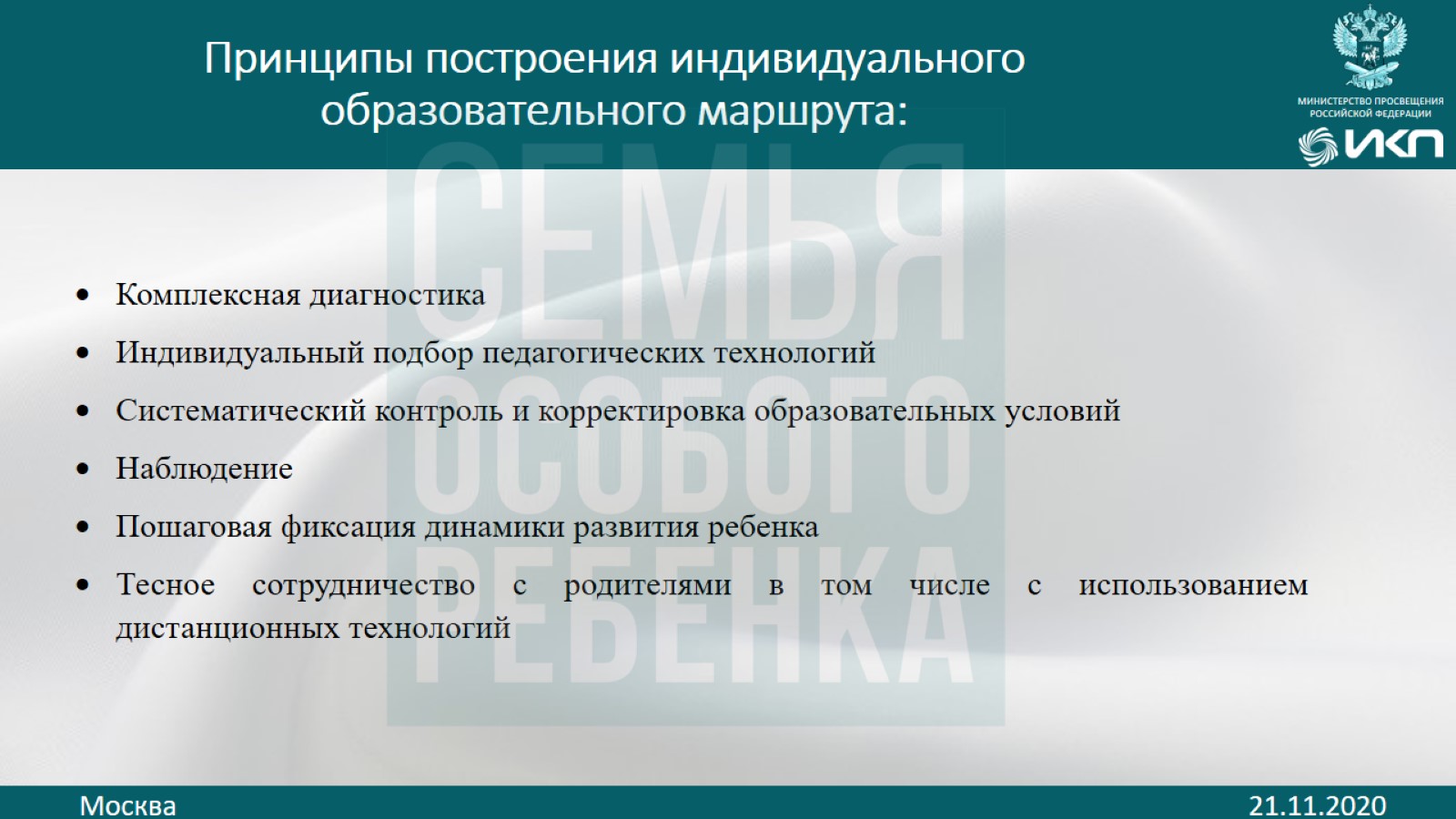 Принципы построения индивидуального образовательного маршрута:
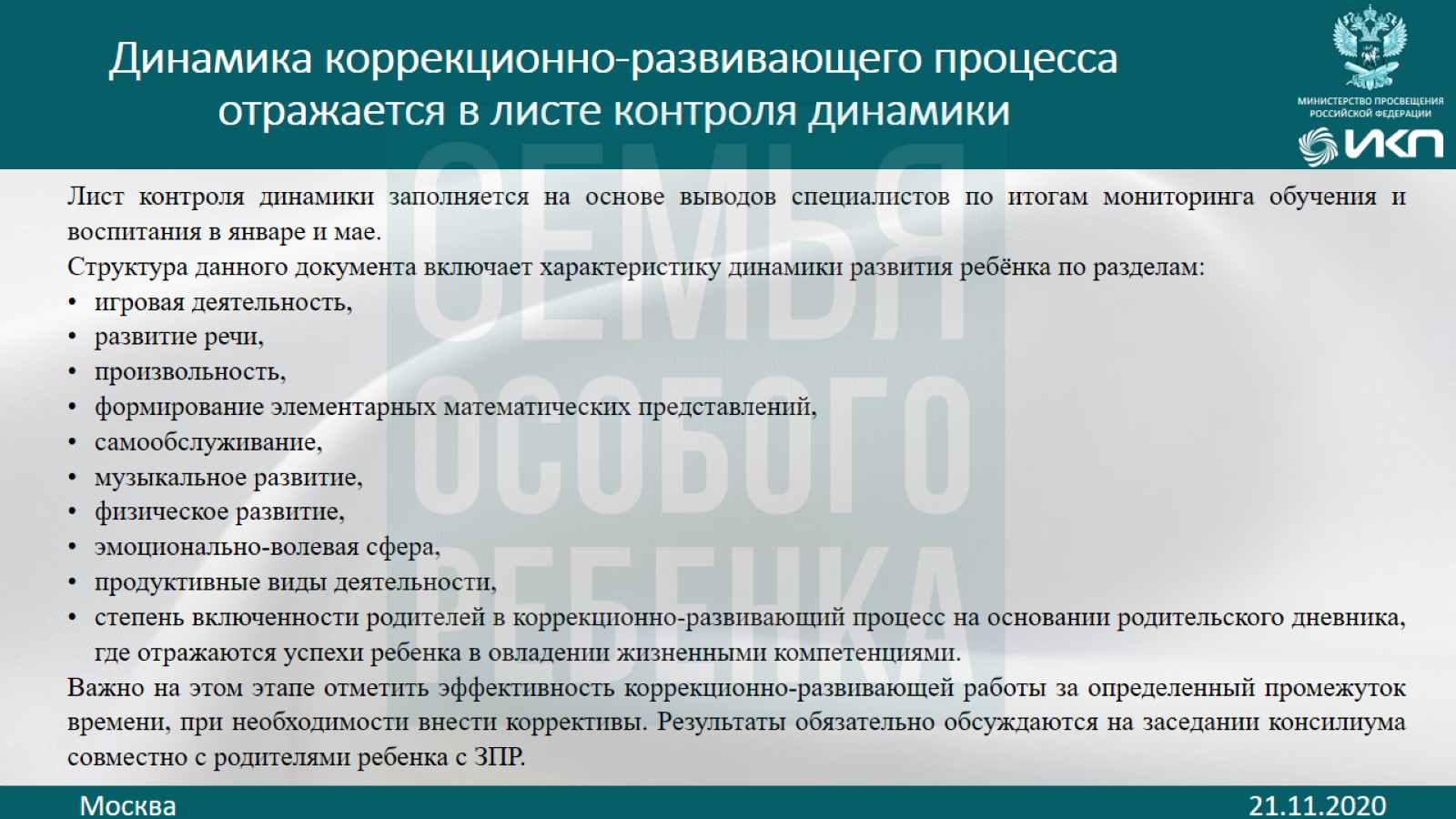 Динамика коррекционно-развивающего процесса  отражается в листе контроля динамики
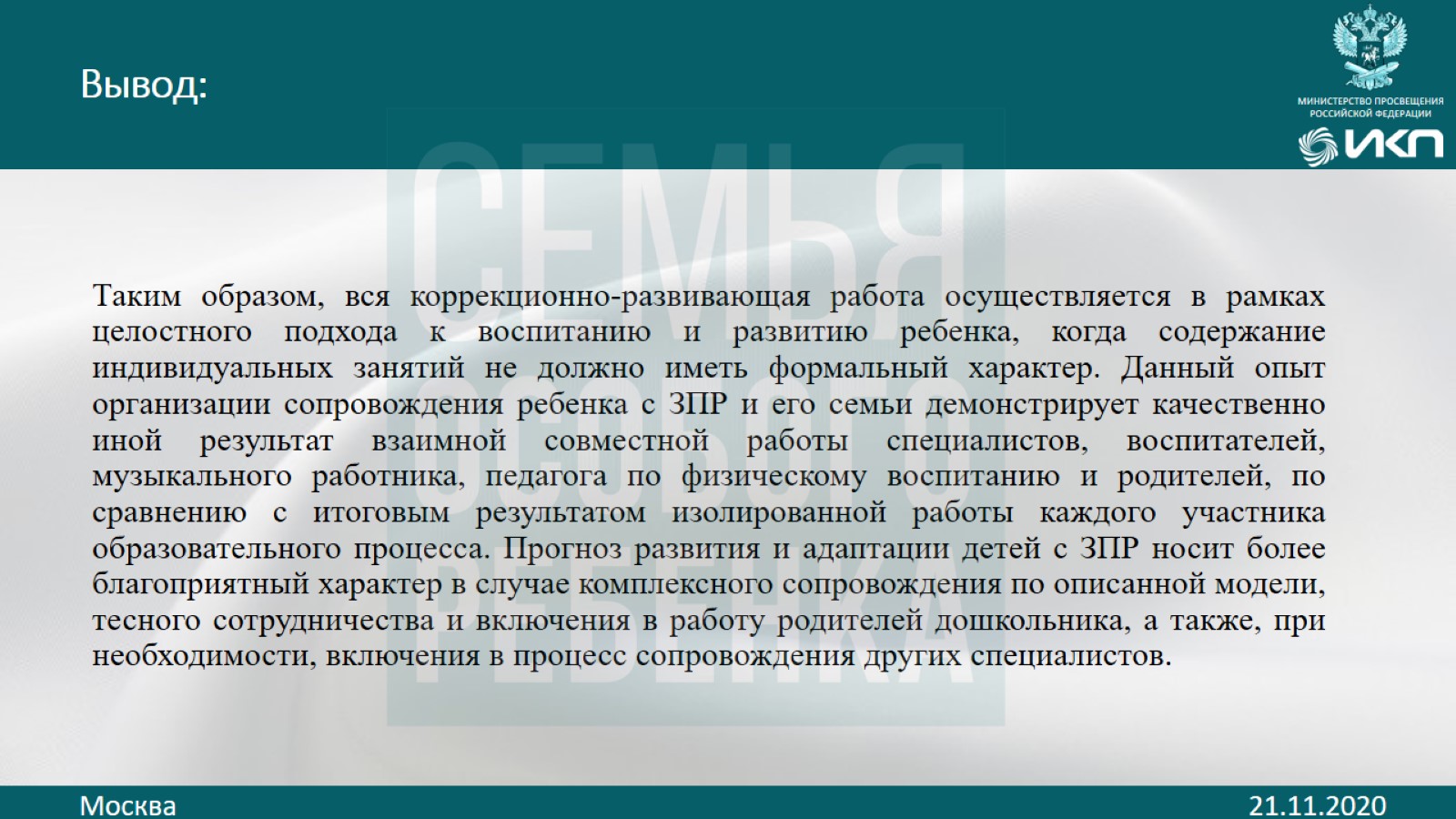 Вывод:
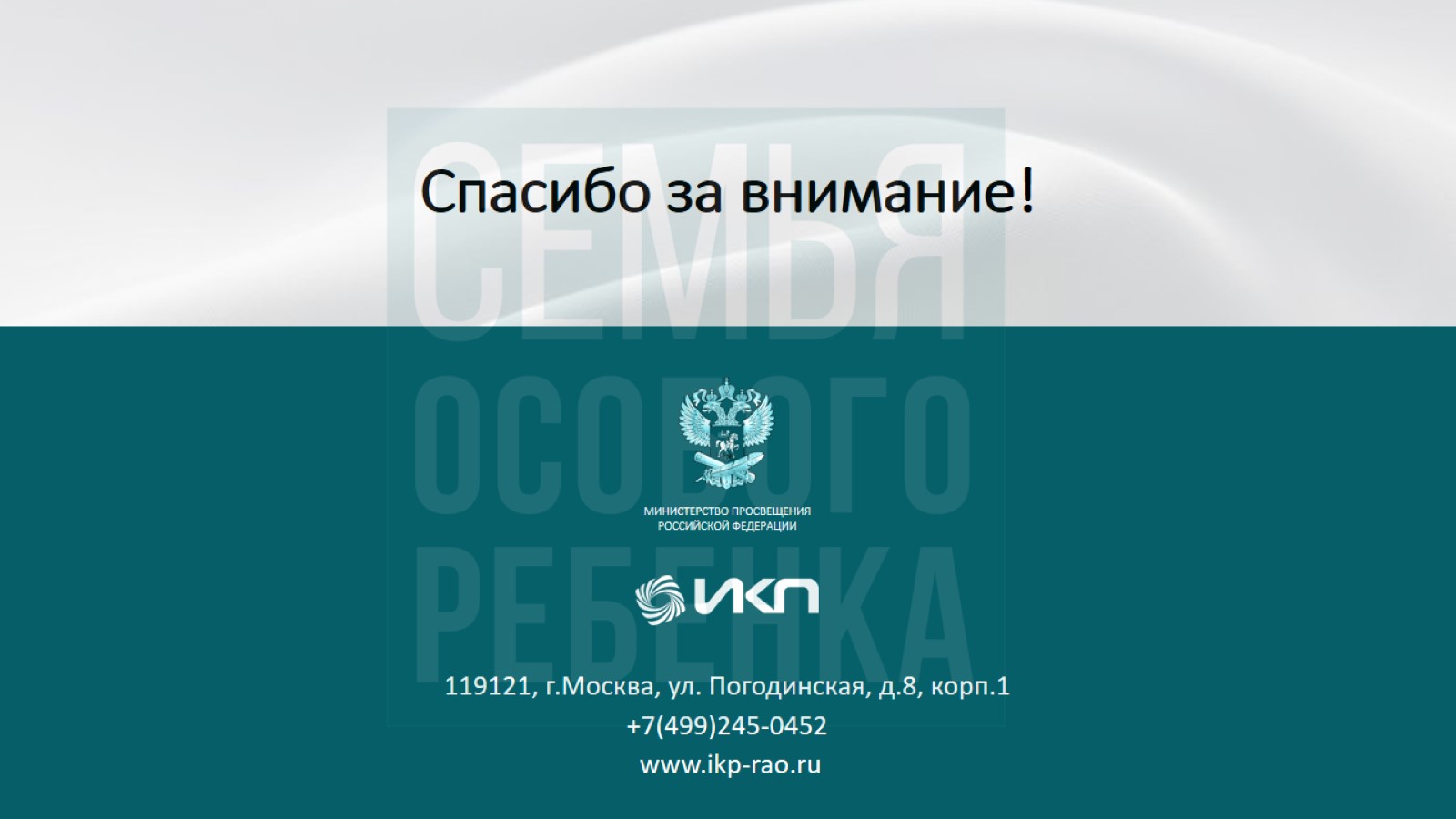 Спасибо за внимание!